Comité national du diaconat - Rencontre CND-DRDD - 17 et 18 janvier 2025
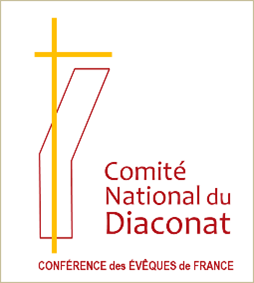 Rencontre CND-DRDD
17 et 18 janvier 2025
Maison des évêques « Breteuil »
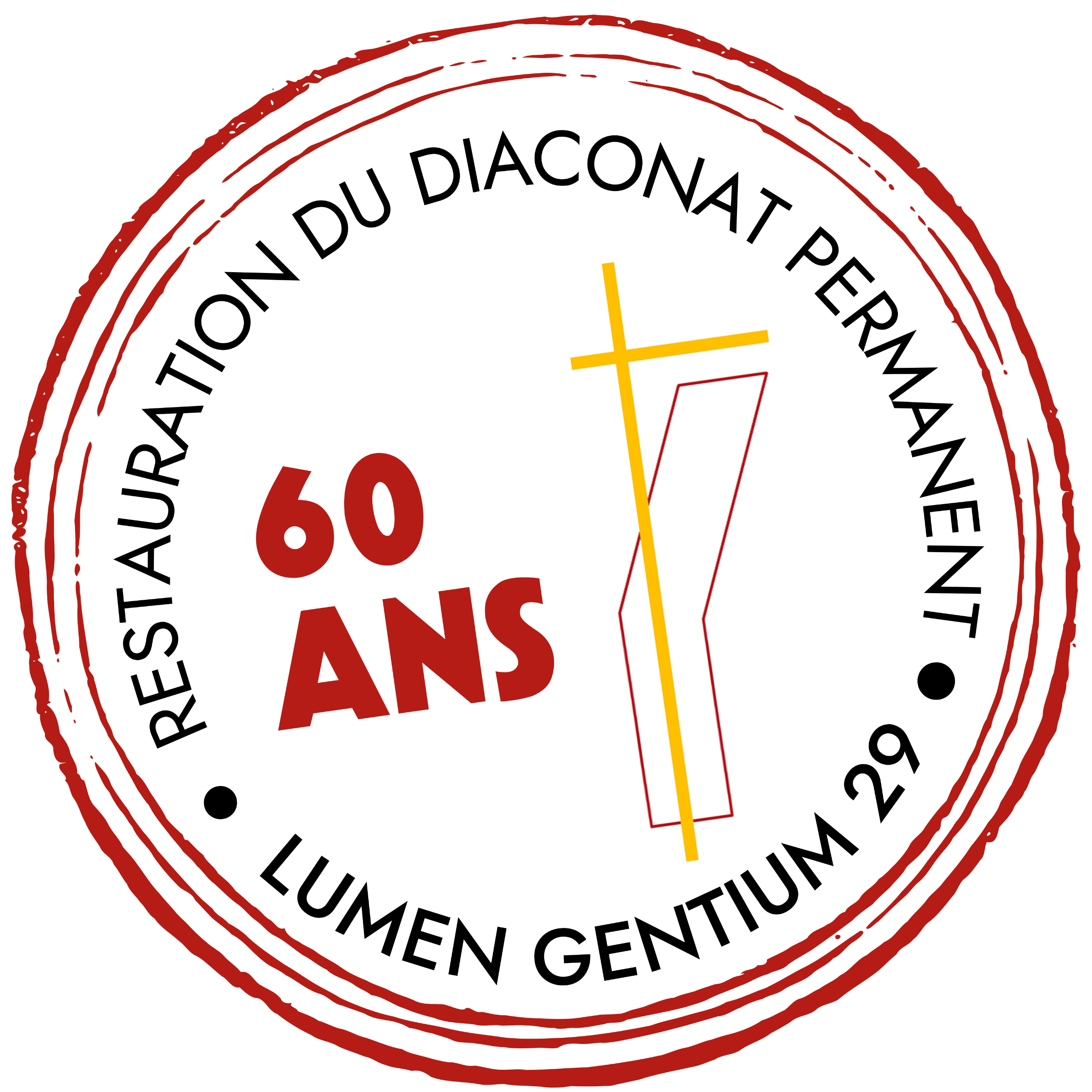 En quoi la charité détermine-t-elle le ministère diaconal ?
Comité national du diaconat - Rencontre CND-DRDD - 17 et 18 janvier 2025
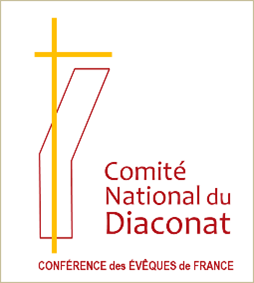 Rencontre CND-DRDD
17 et 18 janvier 2025
Maison des évêques « Breteuil »
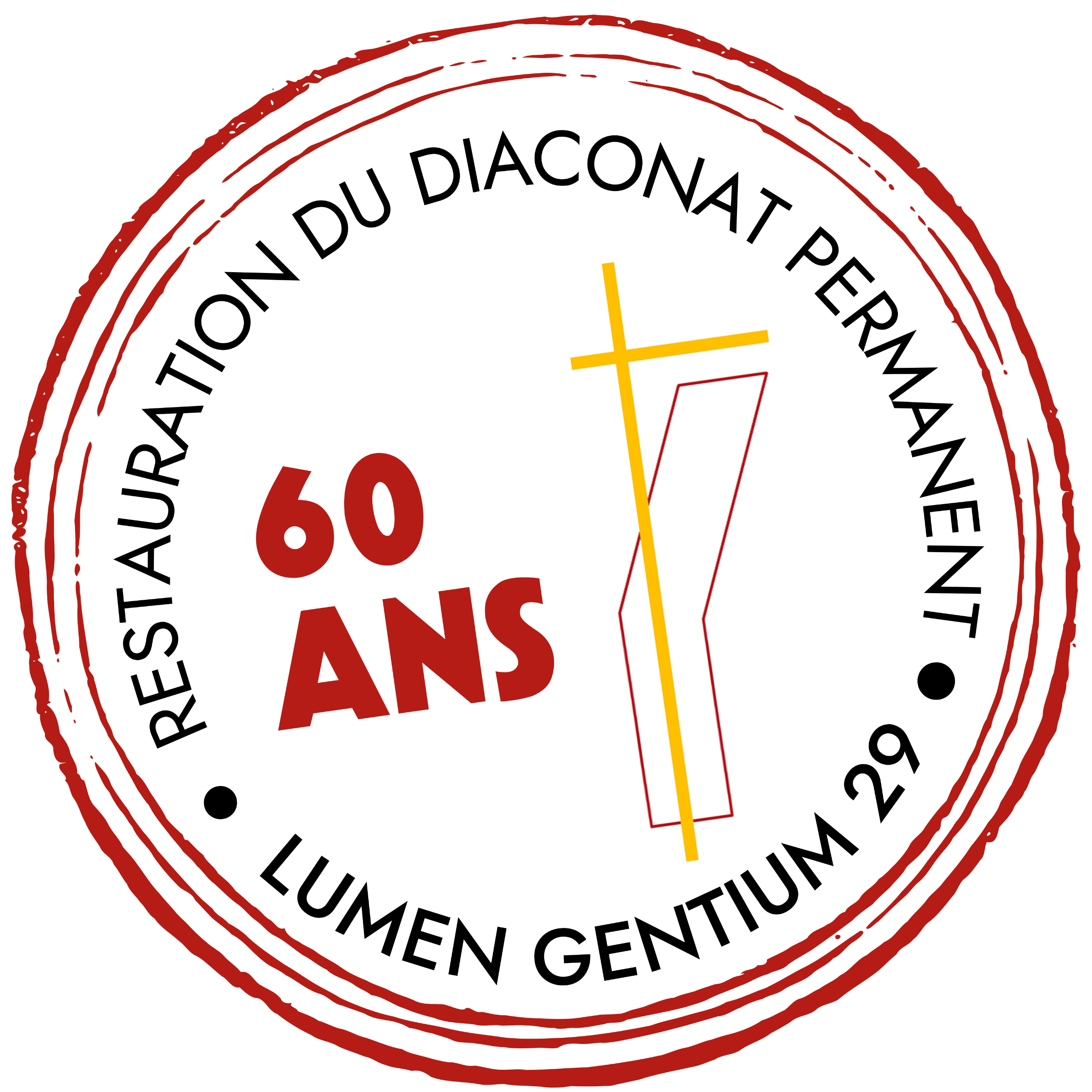 Ouverture de la rencontreFrançois Fayoldiacre coordinateur du CND
Comité national du diaconat - Rencontre CND-DRDD - 17 et 18 janvier 2025
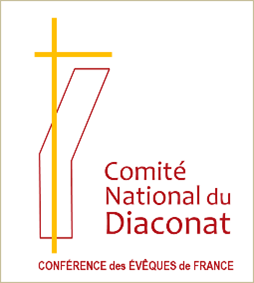 Rencontre CND-DRDD
17 et 18 janvier 2025
Maison des évêques « Breteuil »
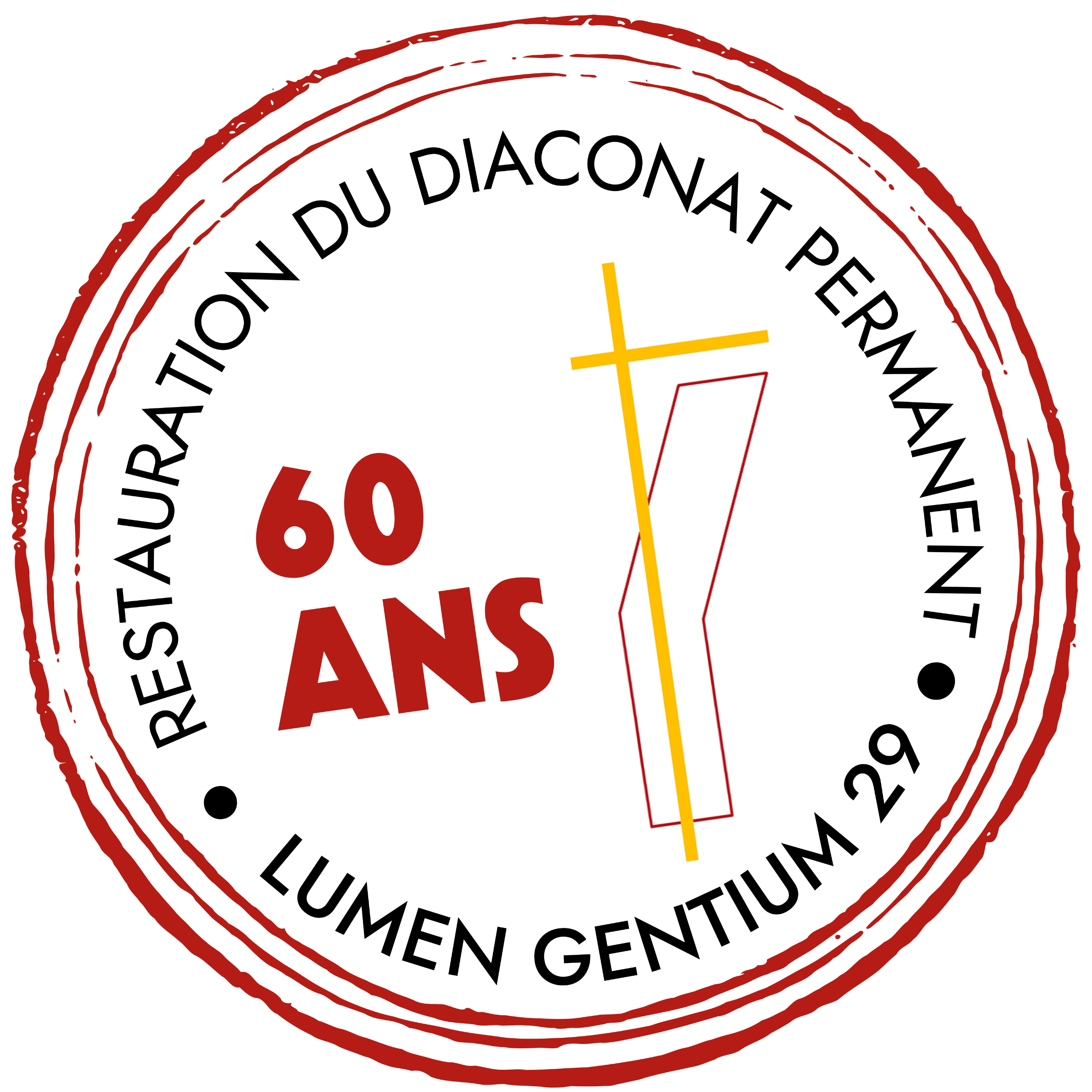 Pourquoi ce thème ?
Une conviction profonde au sein du CND que nous souhaitons partager et approfondir avec vous : La charité, l’exercice de la charité est au cœur même de toute vocation diaconale, de tout ministère diaconal…
 2023-2025 Diaconat permanent – Un nouvel élan,  octobre 2023 :
« Les diacres sont des hommes de service, dans les missions qu’ils reçoivent comme dans les petites choses de la vie quotidienne. Ils n’ont certes pas l’exclusivité du service dans l’Église, mais ils sont une figure de l’Église servante, et ils disposent toute l’Église à être au service de toutes les réalités humaines, et d’abord les réalités de précarité et de souffrance. »
Comité national du diaconat - Rencontre CND-DRDD - 17 et 18 janvier 2025
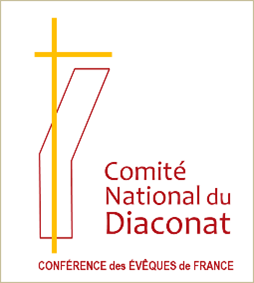 Rencontre CND-DRDD
17 et 18 janvier 2025
Maison des évêques « Breteuil »
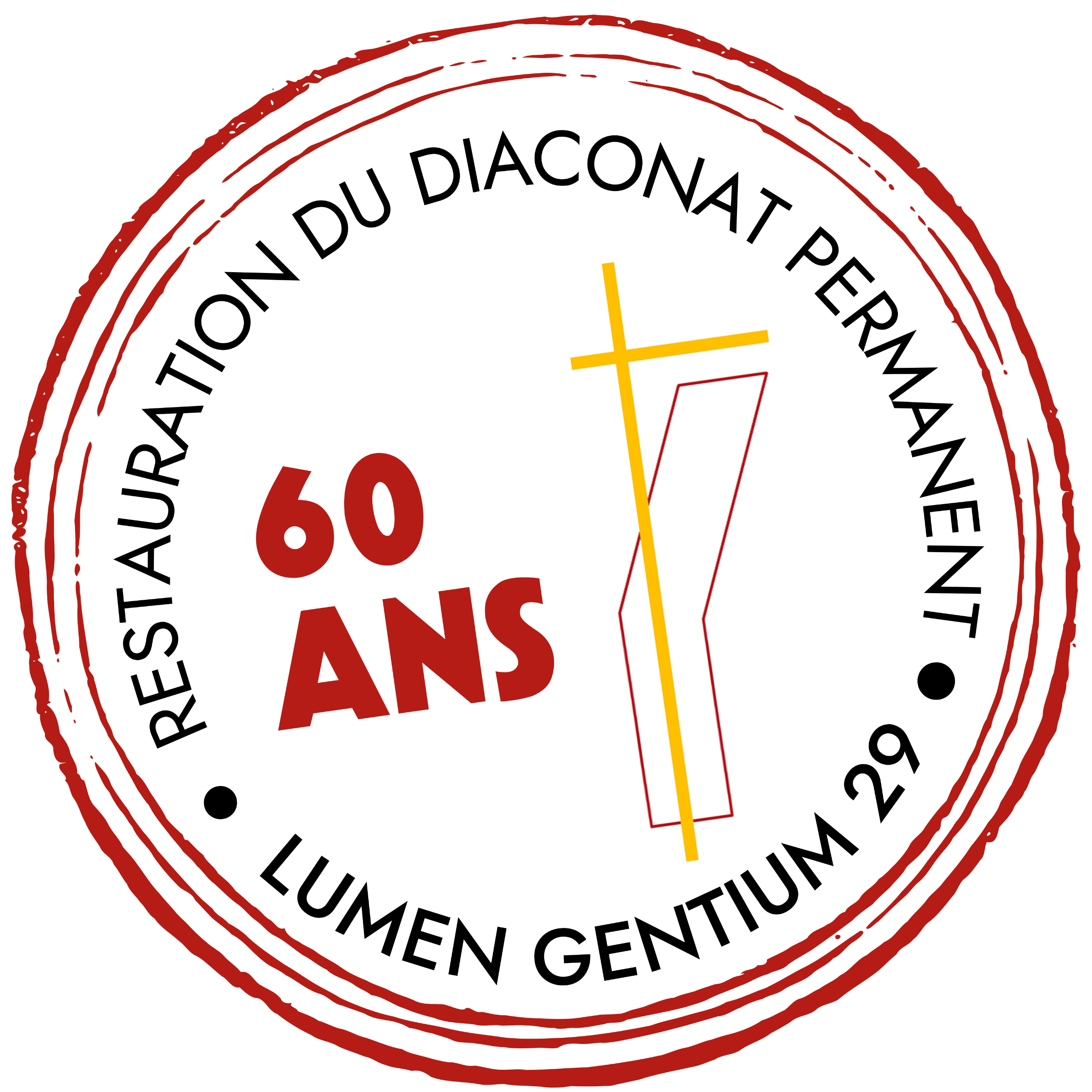 Rapport de synthèse, Synode sur la synodalité, octobre 2023 :
Les diacres sont ordonnés pour « servir le Peuple de Dieu dans la diaconie de la liturgie, de la Parole et de la charité » (LG 29) … « mais surtout de la charité » (RdS 11.a) écrivent les participants au Synode en cours dans le texte final de la session d’octobre 2023 ; et ils précisent : « Dans le cadre d’une réévaluation du ministère diaconal, il convient d’en promouvoir une orientation plus marquée vers le service des pauvres. » (RdS 4.p)
Comité national du diaconat - Rencontre CND-DRDD - 17 et 18 janvier 2025
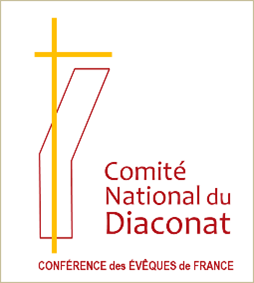 Rencontre CND-DRDD
17 et 18 janvier 2025
Maison des évêques « Breteuil »
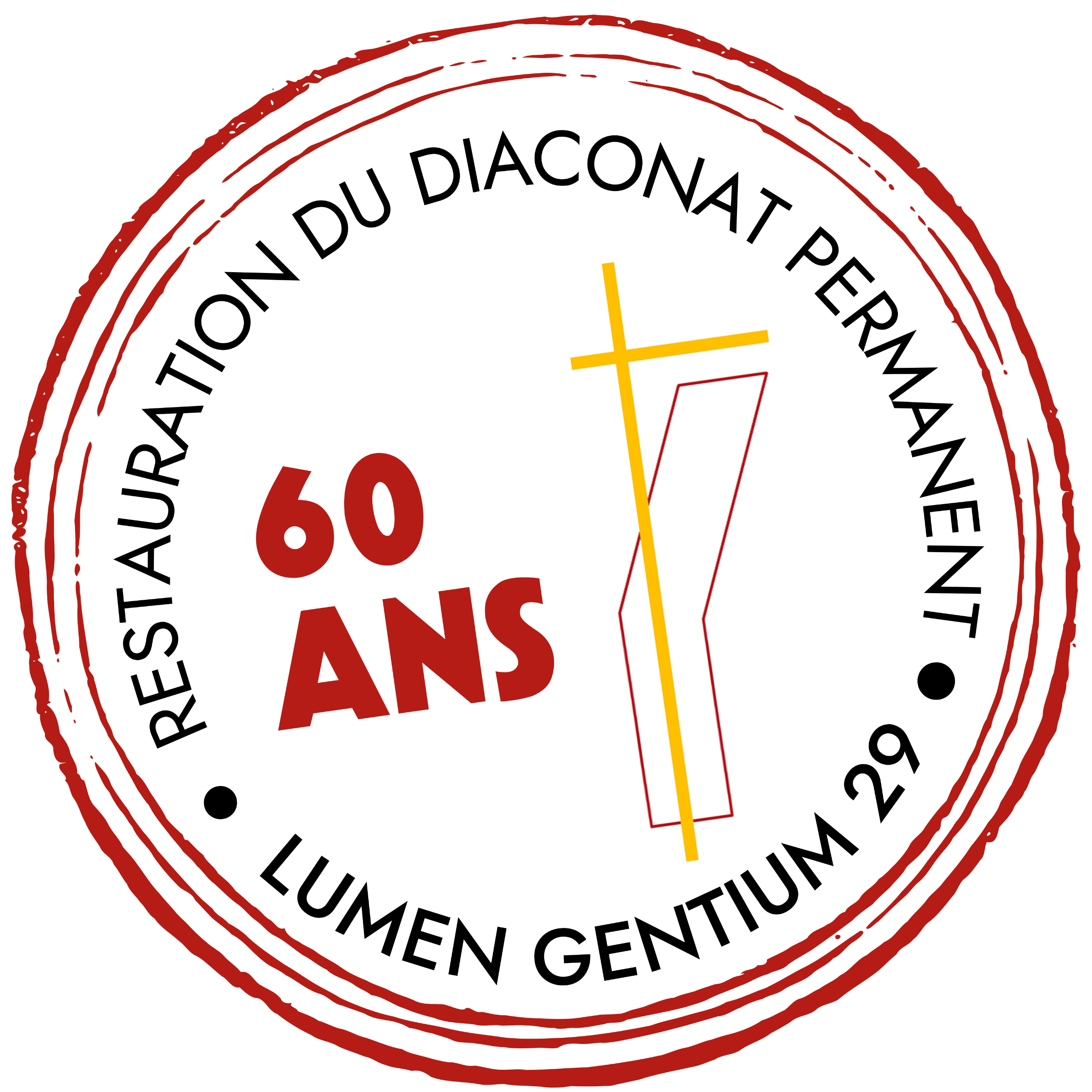 Rapport final, Synode sur la synodalité, octobre 2024 :
« Article 73. Serviteurs des mystères de Dieu et de l’Église (cf. LG 41), les diacres sont ordonnés « non pas en vue du sacerdoce, mais en vue du ministère » (LG 29). Ils exercent ce ministère dans le service de la charité, dans l’annonce et dans la liturgie en montrant, dans chaque contexte social et ecclésial où ils sont présents, la relation entre l’Évangile proclamé et la vie vécue dans l’amour, et en promouvant dans toute l’Église une conscience et un style de service à l'égard de tous, en particulier des plus pauvres. Les fonctions des diacres sont nombreuses, comme le montrent la Tradition, la prière liturgique et la pratique pastorale. Celles-ci doivent être précisées en fonction des besoins de chaque Église locale, en particulier pour éveiller et soutenir l’attention de tous envers les plus pauvres, dans le cadre d'une Église synodale missionnaire et miséricordieuse. […] »
Comité national du diaconat - Rencontre CND-DRDD - 17 et 18 janvier 2025
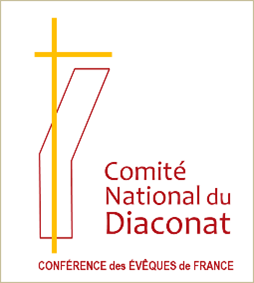 Rencontre CND-DRDD
17 et 18 janvier 2025
Maison des évêques « Breteuil »
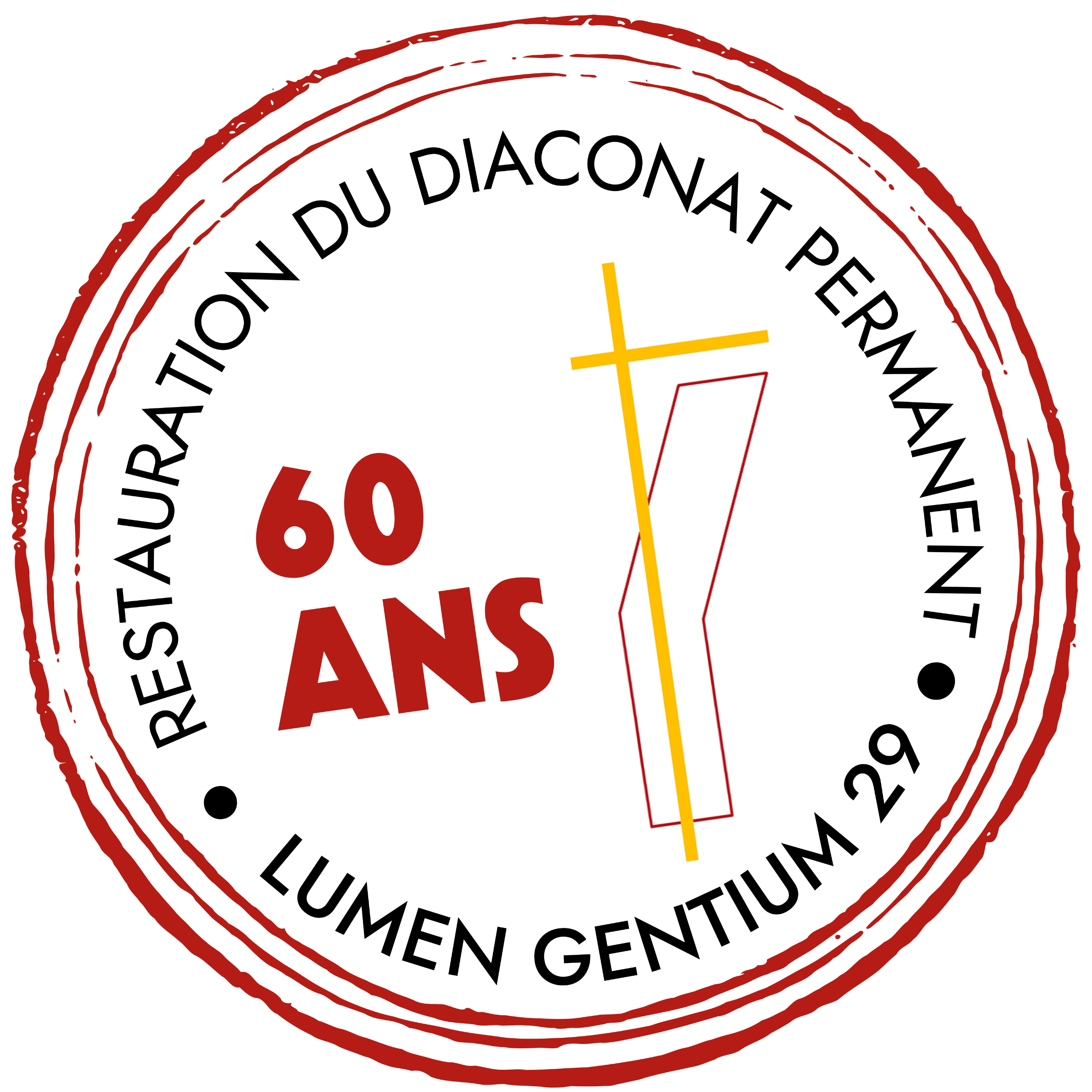 Présentation du programme

Xavier Painsecrétaire du CND
Comité national du diaconat - Rencontre CND-DRDD - 17 et 18 janvier 2025
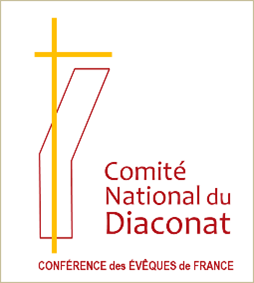 Rencontre CND-DRDD
17 et 18 janvier 2025
Maison des évêques « Breteuil »
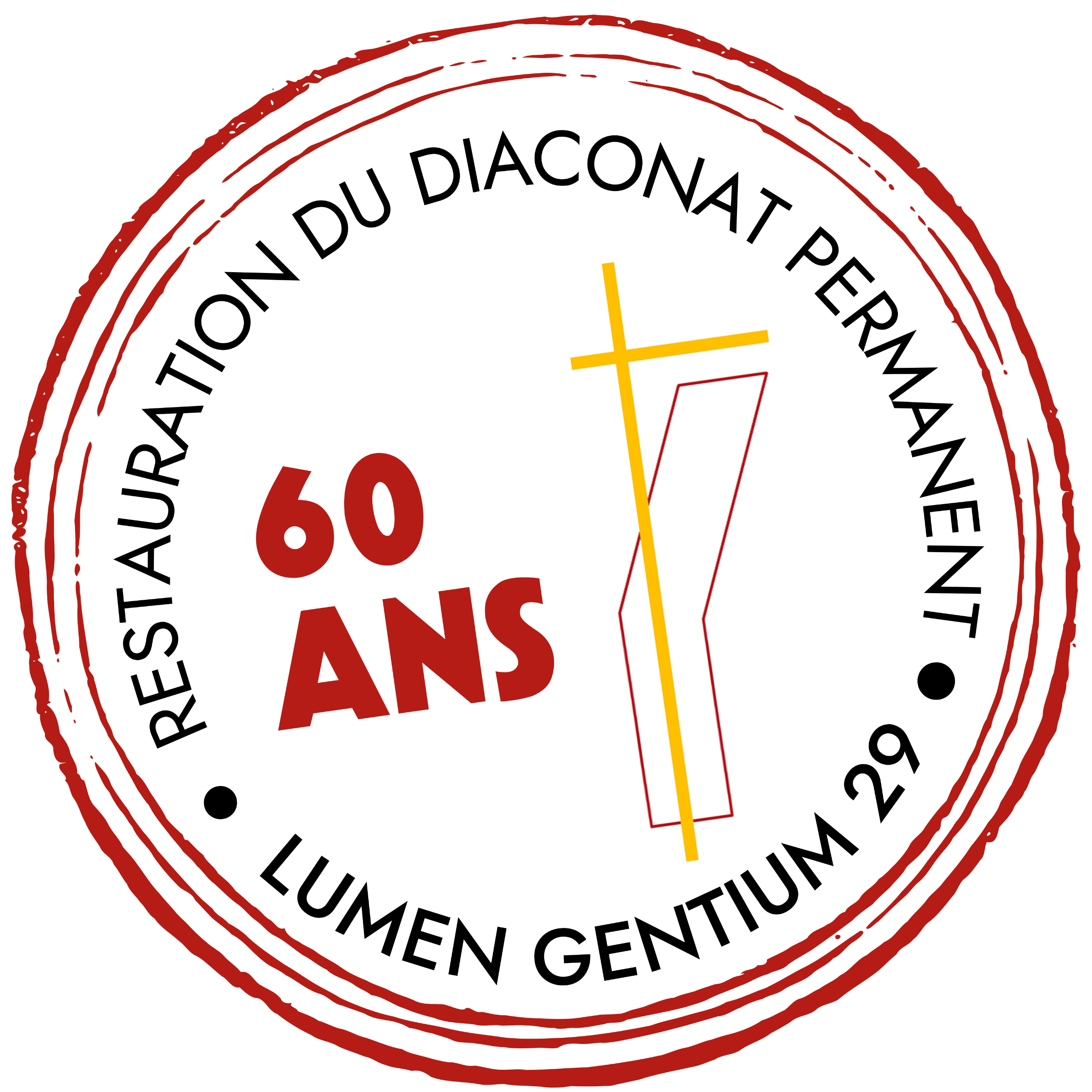 Vendredi 17 janvier après-midi
16h00   Ouverture de la session – Présentation du programme
16h30   Le Bon Samaritain, « Miséricorde et charité »Méditation à partir du vitrail de Chartres, Sr Nathalie Guéguen, f.j.
17h05  Vous avez dit Charité ?
« Tout ce que tu désires, je le ferai », Fr. Frédéric-Marie Le Méhauté ofm
« La charité, un fil rouge de mon ministère se diacre », Alain Havet, diacre
puis échanges avec les trois intervenants.
18h45   Vêpres déployées 			19h15-21h30 Apéritif puis repas			Gâteau des 60 ans du diaconat
Comité national du diaconat - Rencontre CND-DRDD - 17 et 18 janvier 2025
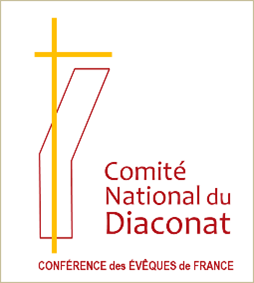 Rencontre CND-DRDD
17 et 18 janvier 2025
Maison des évêques « Breteuil »
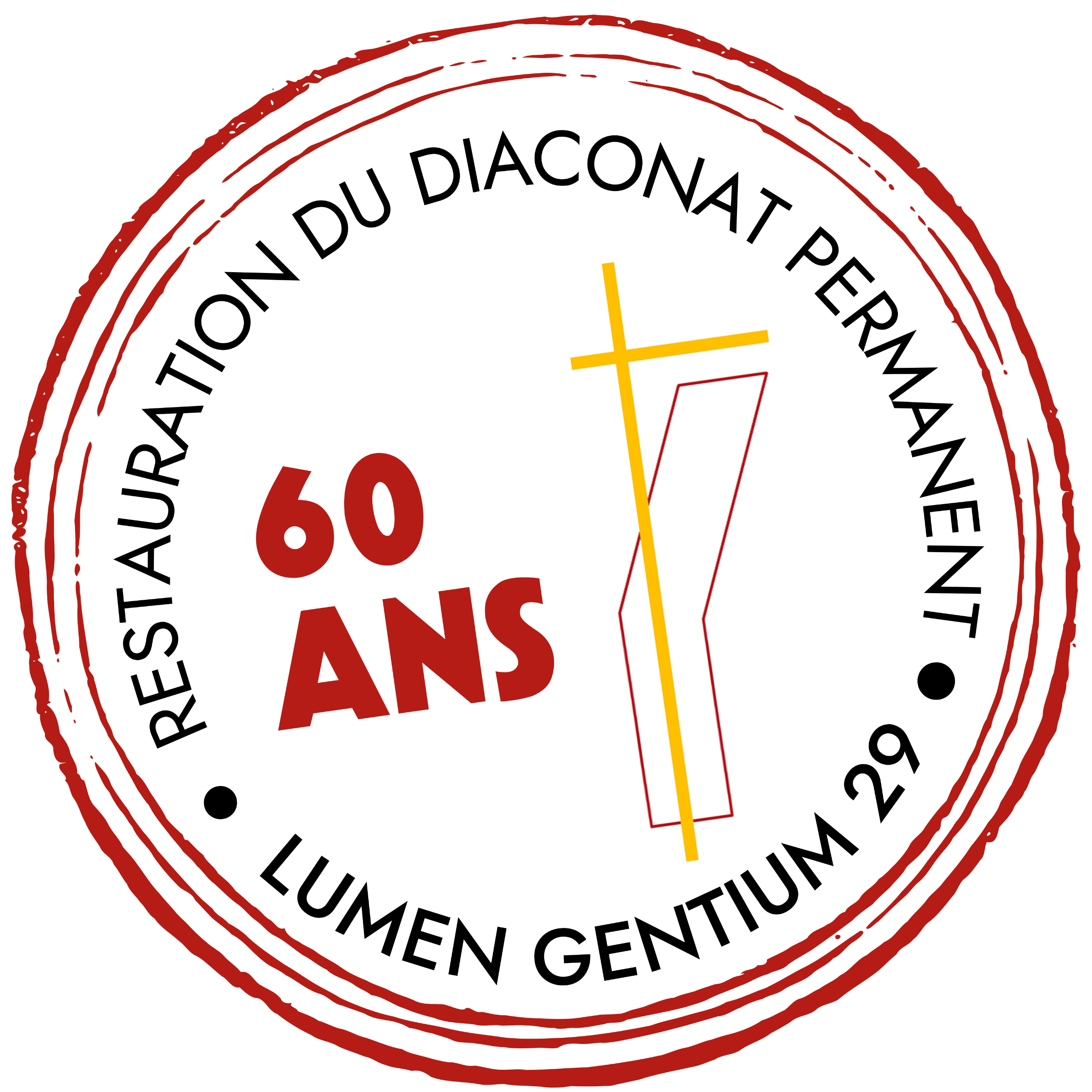 Samedi 18 janvier matin
8h30   Laudes
9h00   Comment les diacres de mon diocèse disposent-ils l’Église 	à l’exercice de la charité ?
	Ateliers selon la méthode de la « Conversation dans l’Esprit »
12h15  Eucharistie		
13h00 -14h00 Repas et café
14h30 Retour des ateliers
15h30 Informations du CND
15h50 Envoi, Mgr Lacombe, évêque accompagnateur du CND
16h00 Fin de la rencontre
Comité national du diaconat - Rencontre CND-DRDD - 17 et 18 janvier 2025
Comité national du diaconat - Rencontre CND-DRDD - 17 et 18 janvier 2025
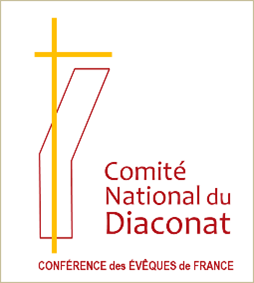 Rencontre CND-DRDD
17 et 18 janvier 2025
Maison des évêques « Breteuil »
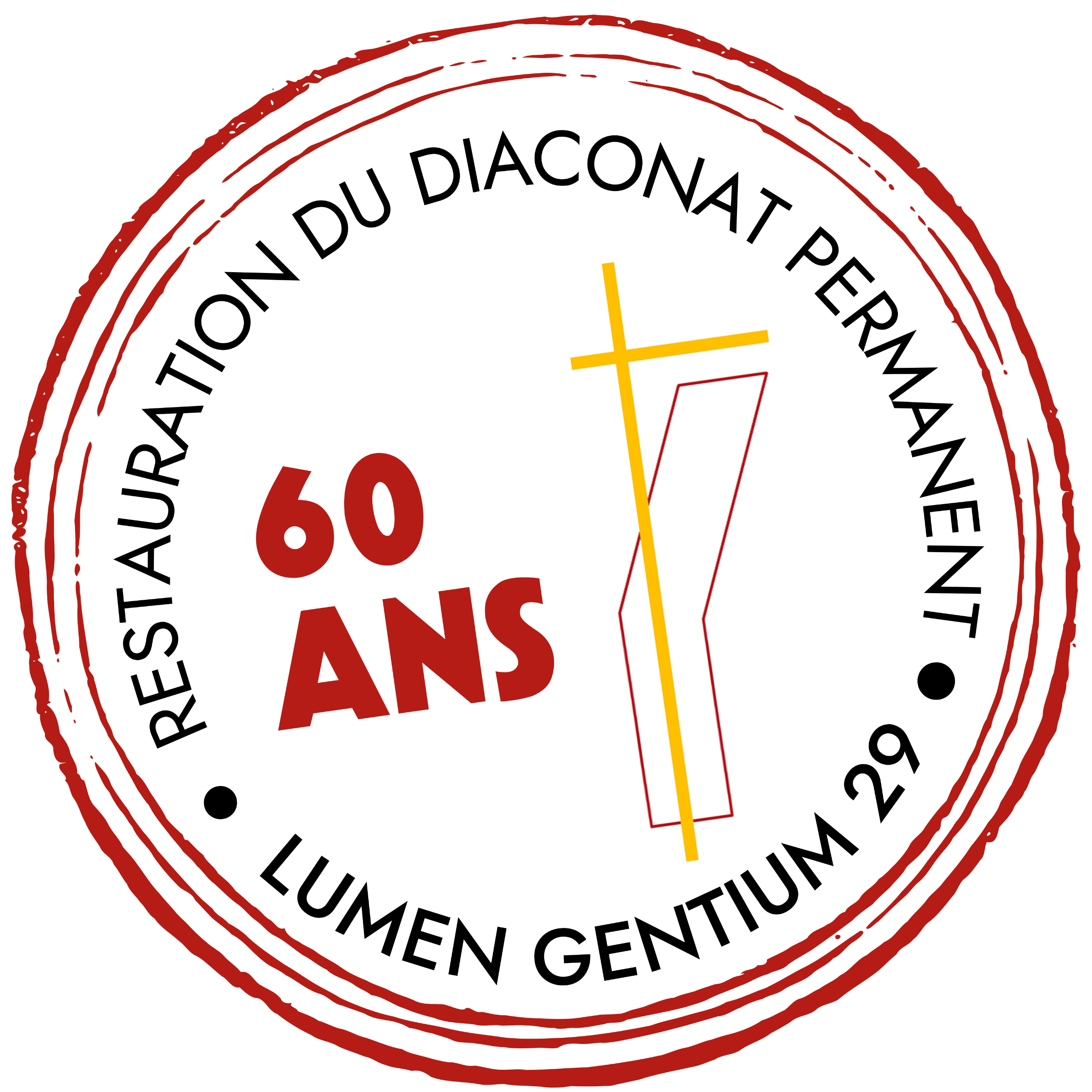 Comment les diacres de mon diocèse disposent-ils l’Église à l’exercice de la charité ?
Lancement des ateliers

P. Antoine Loyer et Sr Sabine AlgrinMembres du CND
Comité national du diaconat - Rencontre CND-DRDD - 17 et 18 janvier 2025
Comité national du diaconat - Rencontre CND-DRDD - 17 et 18 janvier 2025
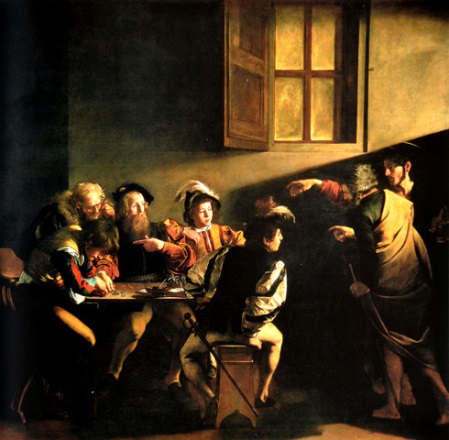 Comité national du diaconat - Rencontre CND-DRDD - 17 et 18 janvier 2025
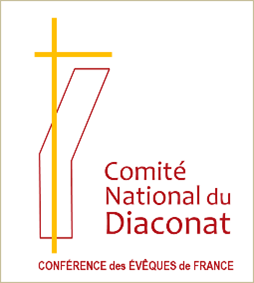 Rencontre CND-DRDD
17 et 18 janvier 2025
Maison des évêques « Breteuil »
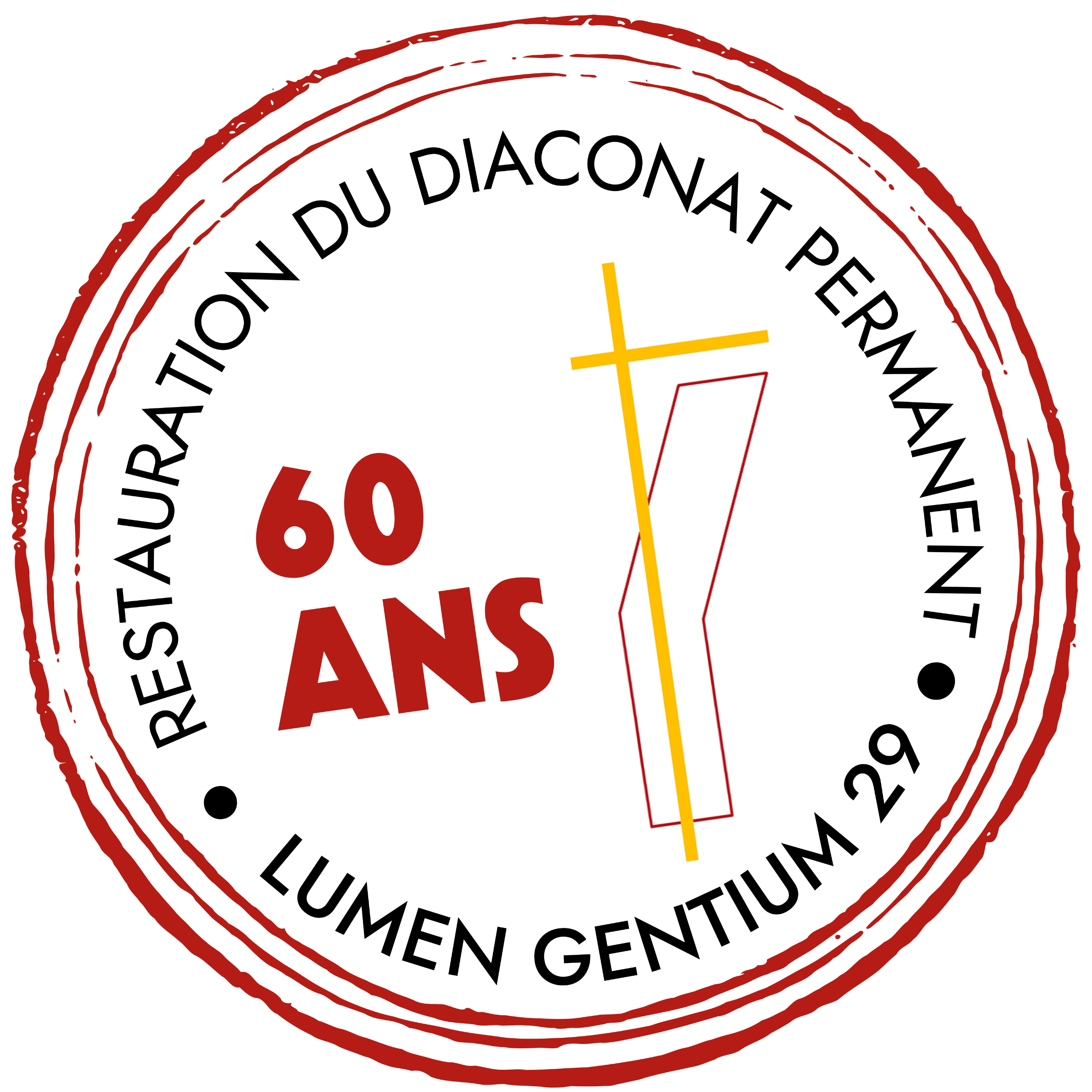 Comment les diacres de mon diocèse disposent-ils l’Église à l’exercice de la charité ?
Retour des ateliers

P. Antoine Loyer et Sr Sabine AlgrinMembres du CND 
Jean CaronRédacteur en chef de Diaconat aujourd’hui
Comité national du diaconat - Rencontre CND-DRDD - 17 et 18 janvier 2025
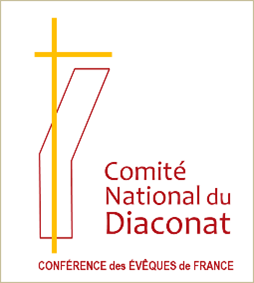 Rencontre CND-DRDD
17 et 18 janvier 2025
Maison des évêques « Breteuil »
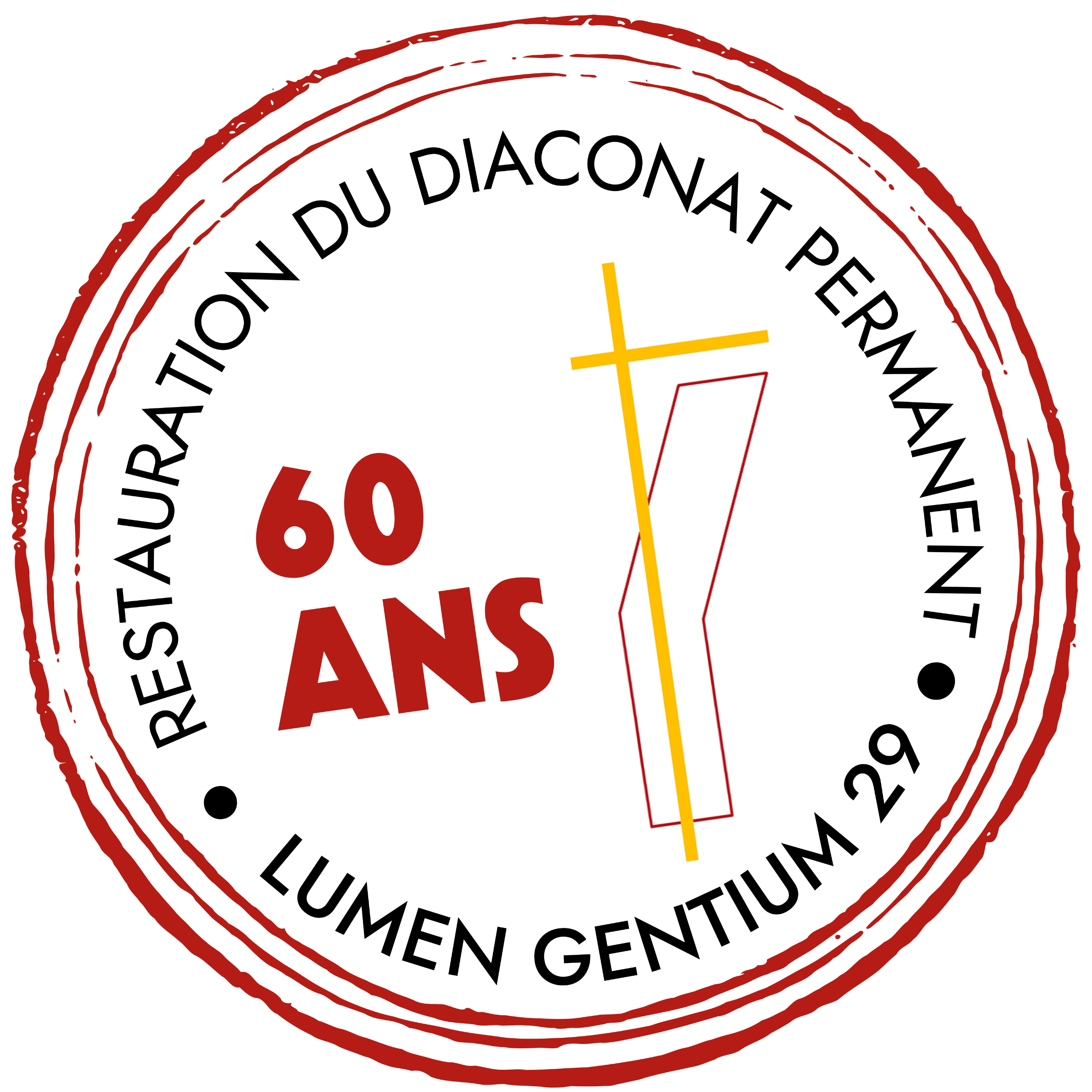 Informations du CND

 François Fayoldiacre coordinateur du CND
Comité national du diaconat - Rencontre CND-DRDD - 17 et 18 janvier 2025
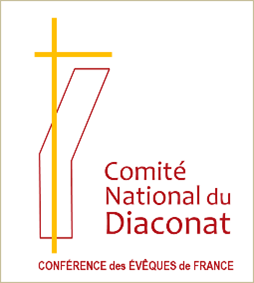 Rencontre CND-DRDD
17 et 18 janvier 2025
Maison des évêques « Breteuil »
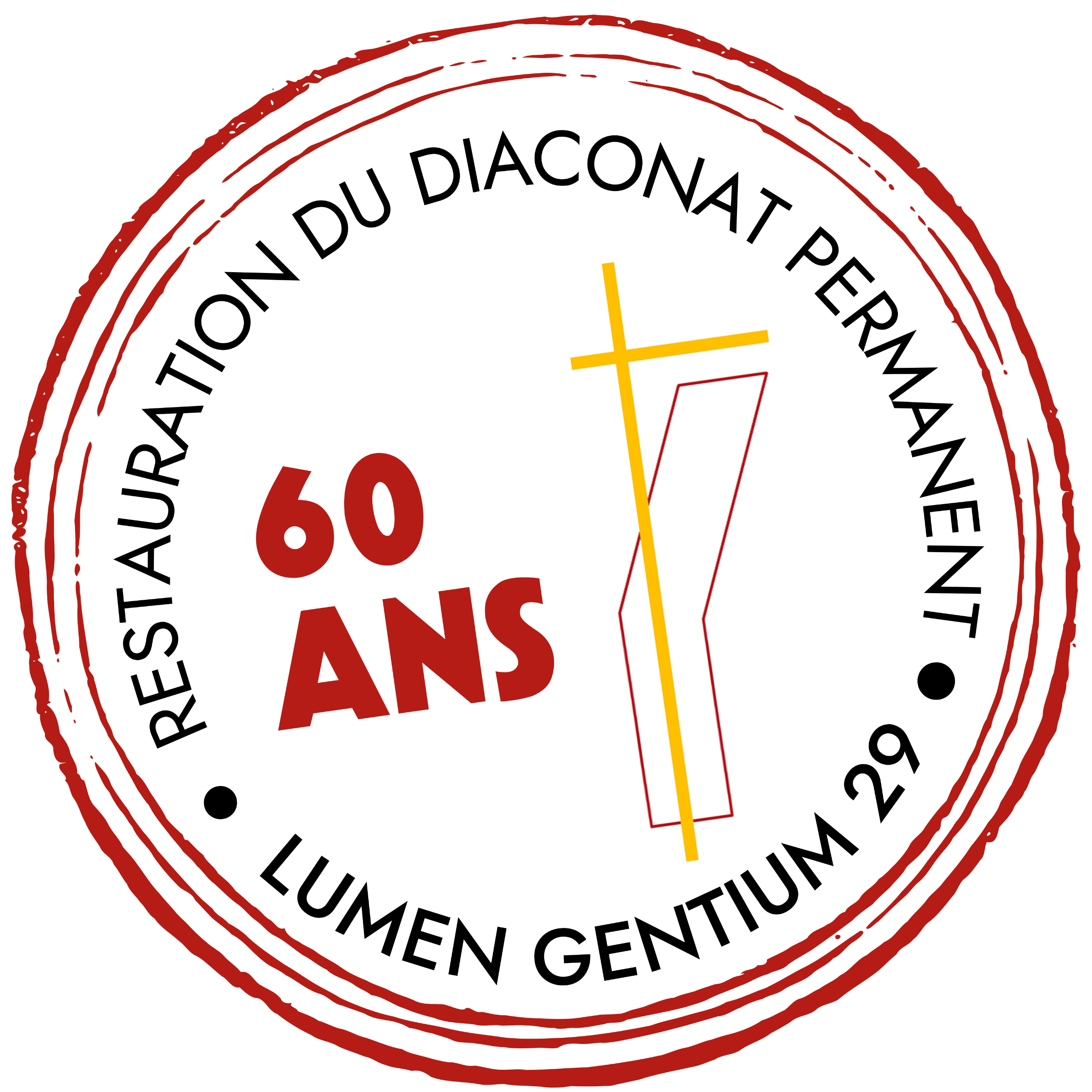 Le Jubilé des diacres, Rome, 20 au 24 février 2025
600 participants
dont 328 diacres, 252 épouses dont le mari est devenu diacre, 3 évêques, 10 prêtres, 1 religieuse, 1 LEME, 4 invités…

74 diocèses représentés dont Saint-Denis de la Réunion, Papeete, Basse-Terre,  mais aussi de Belgique et de Suisse francophones.
Comité national du diaconat - Rencontre CND-DRDD - 17 et 18 janvier 2025
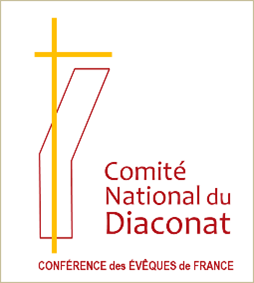 Rencontre CND-DRDD
17 et 18 janvier 2025
Maison des évêques « Breteuil »
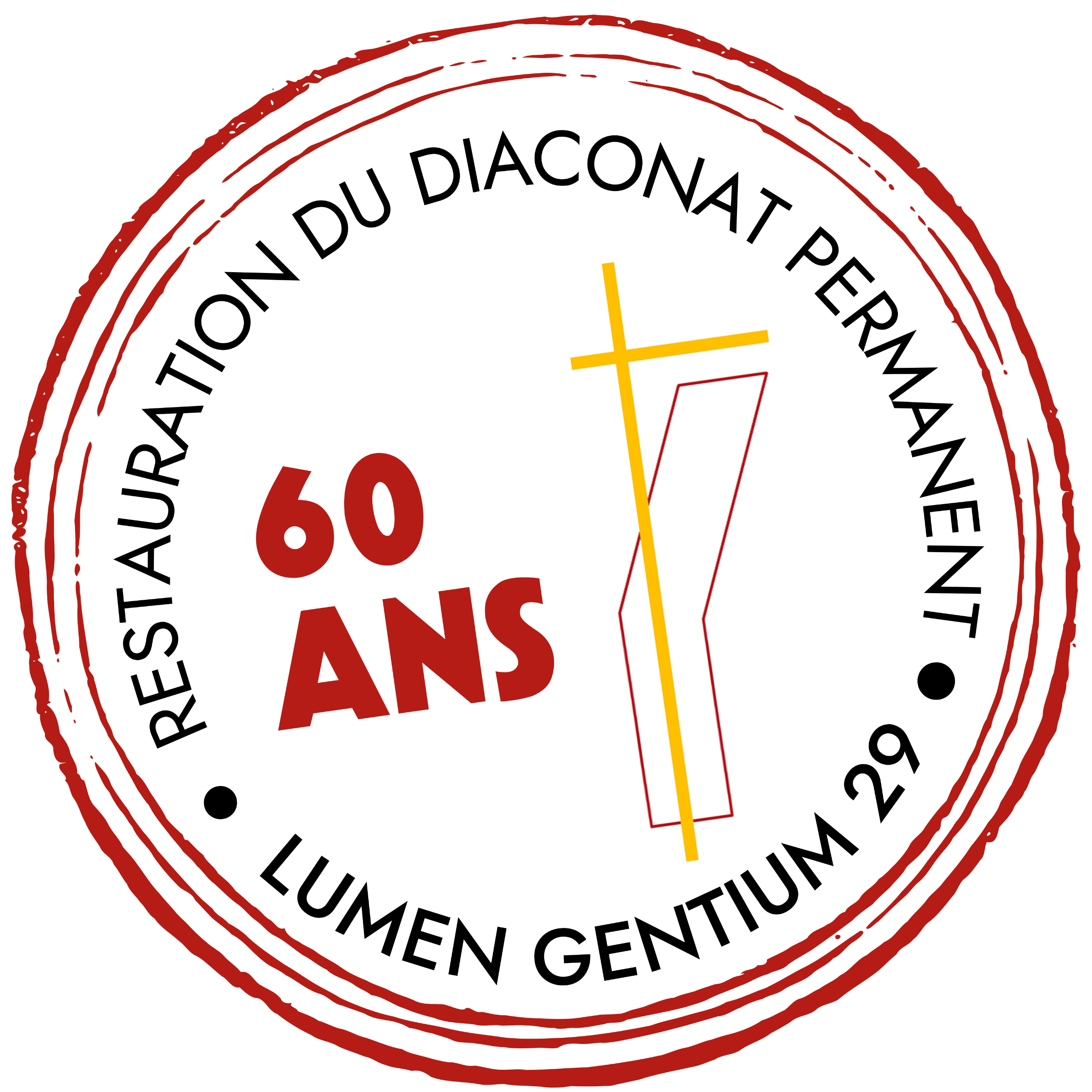 Deux documents en préparation
Documents Épiscopat #16, août 2025 : 
« Les diacres – Pour une Église en tenue de service »

Repères pour le diaconat, octobre 2025 : 
À l’usage des évêques et des équipes diocésaines du diaconat
Comité national du diaconat - Rencontre CND-DRDD - 17 et 18 janvier 2025
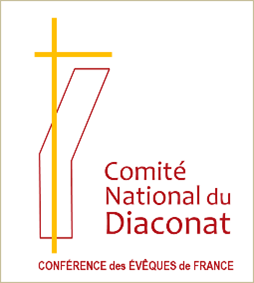 Rencontre CND-DRDD
17 et 18 janvier 2025
Maison des évêques « Breteuil »
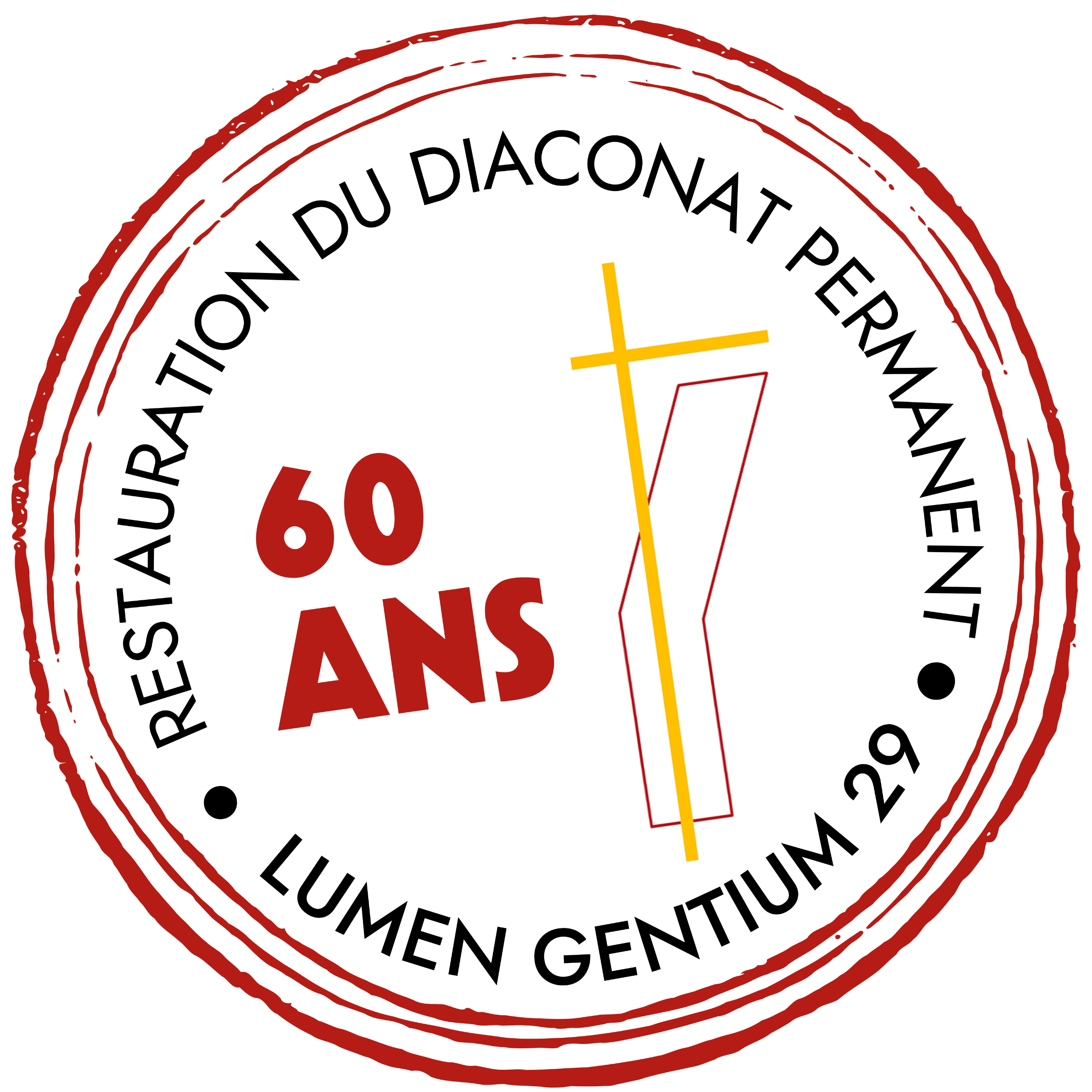 Les ordinations 2024
73 ordinations dans 31 diocèses
(en 2023 : 79 ordinations dans 34 diocèses)
La notification des ordinations sans délai permet d’abonner les nouveaux diacres à Diaconat aujourd’hui  pour un an.
Comité national du diaconat - Rencontre CND-DRDD - 17 et 18 janvier 2025
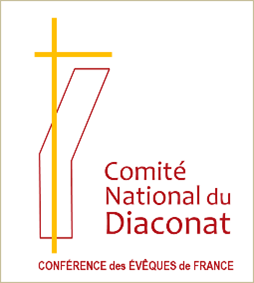 Rencontre CND-DRDD
17 et 18 janvier 2025
Maison des évêques « Breteuil »
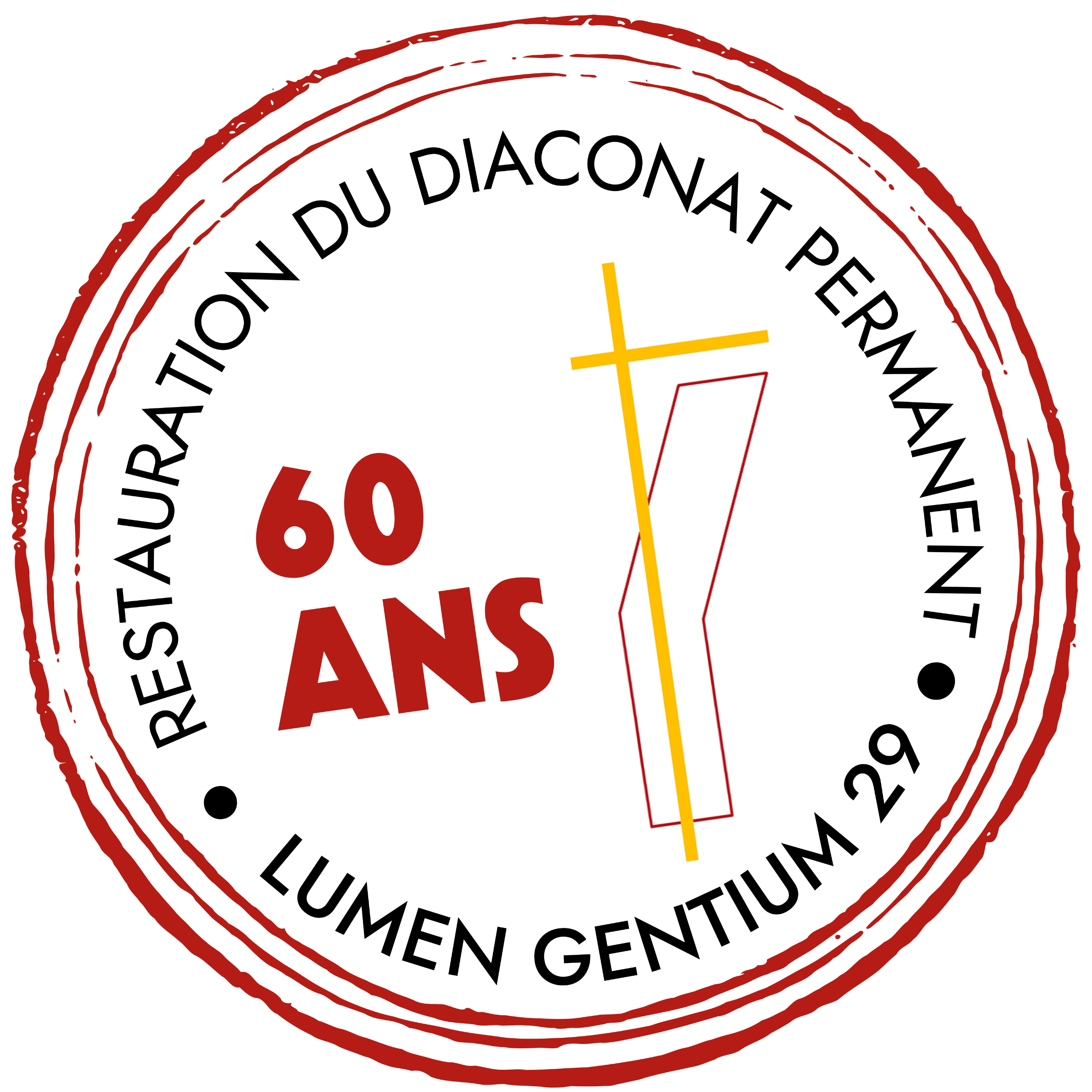 Diaconat aujourd’hui – La Revue en décembre 2024 : diffusion 1350 ex
547 abonnements multiples pour 19 diocèses
60 abonnements « cheminants » pour 8 diocèses
469 abonnements individuels
124 abonnements gratuits 1 an « ordinations »
150 diffusions gratuites - 120 évêques, 30 aux services de la CEF
Depuis, 2 diocèses (Pamiers et Rouen)pour 40 abonnements multiples.
Comité national du diaconat - Rencontre CND-DRDD - 17 et 18 janvier 2025
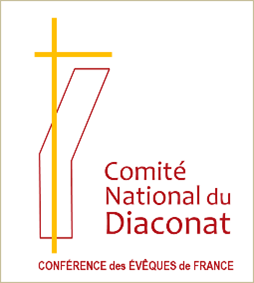 Rencontre CND-DRDD
17 et 18 janvier 2025
Maison des évêques « Breteuil »
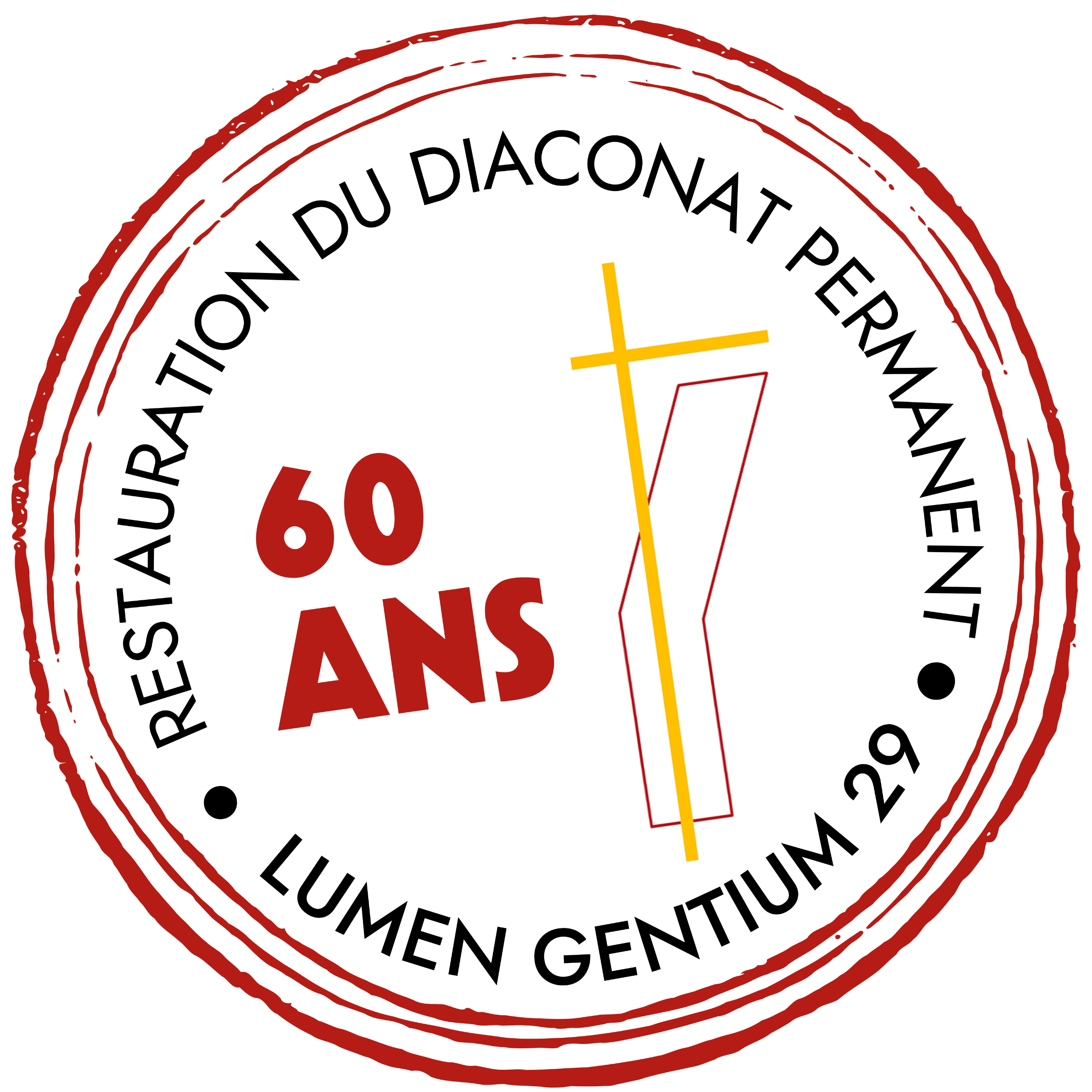 Évaluation de la session
Dès lundi, un message vous sera adressé pour renseigner, comme l’année dernière, une fiche Forms. 
Merci par avance pour votre réponse.
Comité national du diaconat - Rencontre CND-DRDD - 17 et 18 janvier 2025
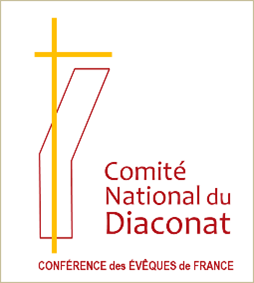 Rencontre CND-DRDD
17 et 18 janvier 2025
Maison des évêques « Breteuil »
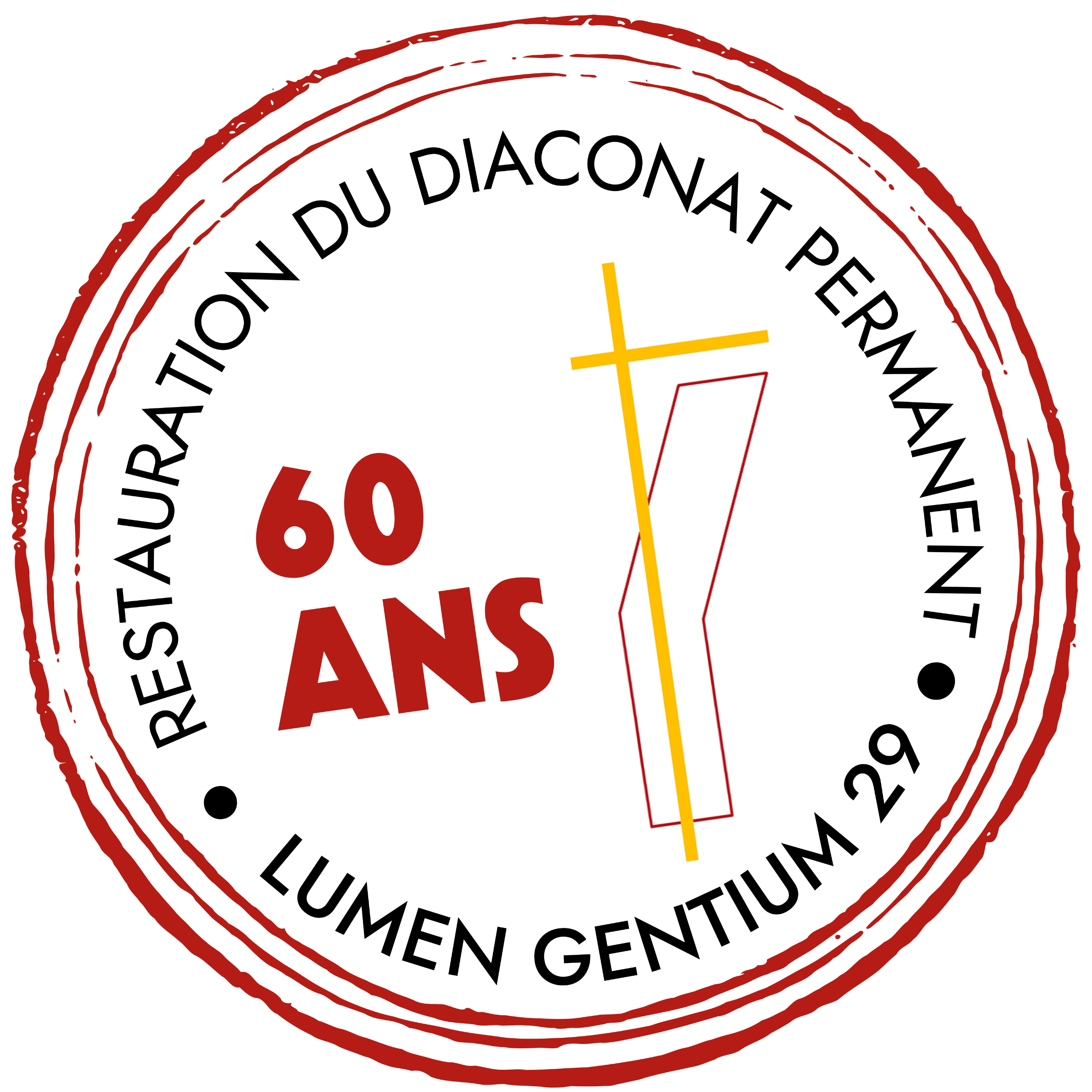 « Save the date »

Prochaine rencontre CDN-DRDD

Vendredi 30 & Samedi 31 janvier 2026
Comité national du diaconat - Rencontre CND-DRDD - 17 et 18 janvier 2025
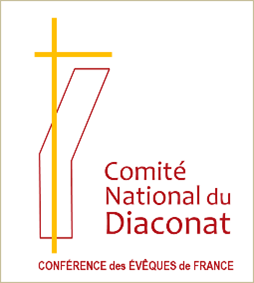 Rencontre CND-DRDD
17 et 18 janvier 2025
Maison des évêques « Breteuil »
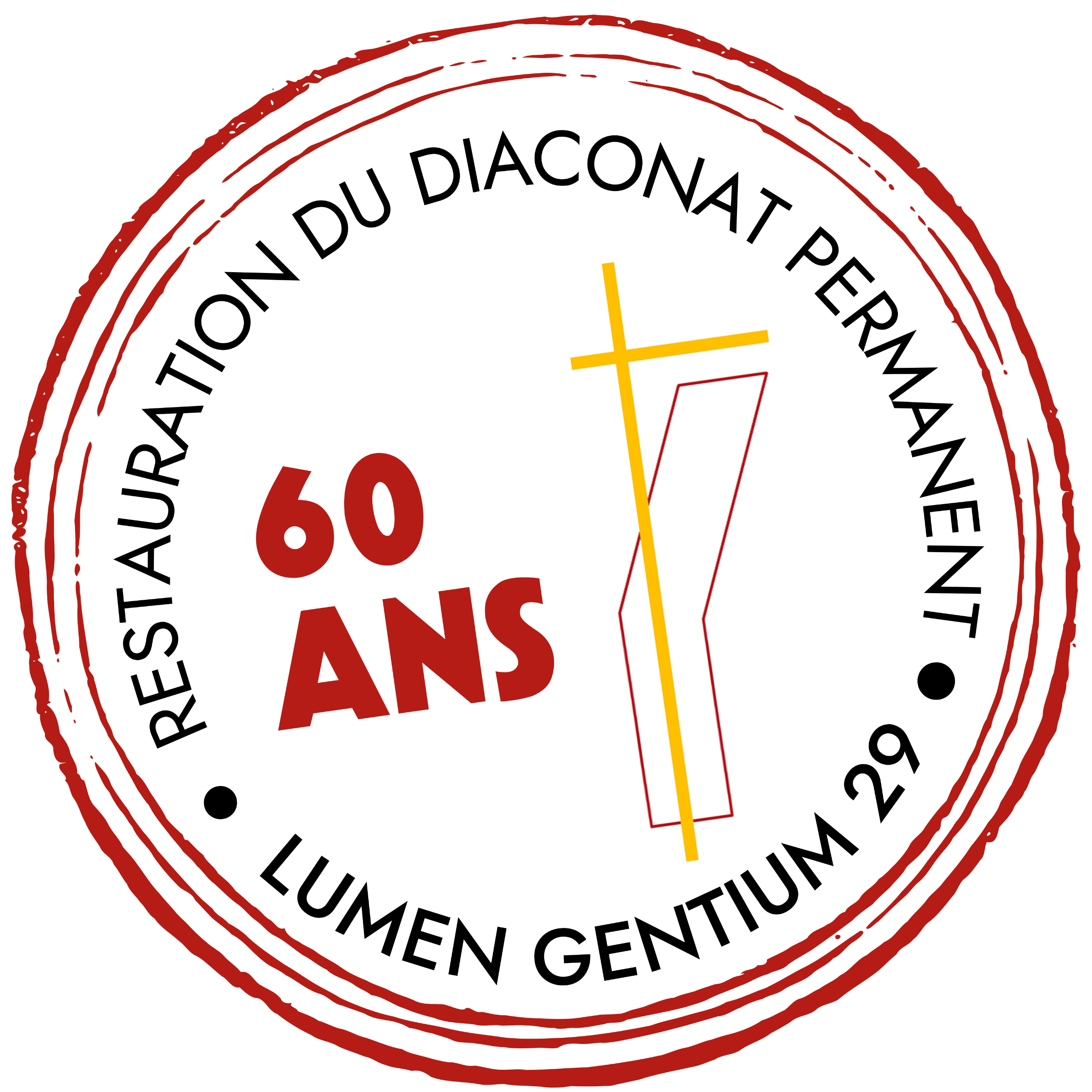 Envoi


Mgr Bertrand Lacombe, archevêque d’AuchPrésident du CND
Comité national du diaconat - Rencontre CND-DRDD - 17 et 18 janvier 2025
Comité national du diaconat - Rencontre CND-DRDD - 17 et 18 janvier 2025